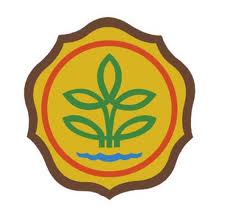 Epidemiologi Lapangan Tingkat Dasar
Sesi 8 – Memanfaatkan pendekatan epidemiologi lapangan untuk investigasi penyakit yang lebih luas
Rekaman file PowerPoint
Pada sesi 8 kita akan membahas:
Pendekatan epidemiologi untuk investigasi penyakit yang lebih luas

Bagaimana menjelaskan kasus dan bukan kasus
[Speaker Notes: VOICE OVER

Selama sesi ini kita akan menelaah pendekatan epidemiologis untuk investigasi penyakit yang lebih luas beserta manfaat pendekatan tersebut.]
Manfaat pendekatan epidemiologis
Pendekatan klinis normal
Menyelidiki penyakit dan mengidentifikasi penyakit khusus
Gunakan detail pengetahuan anda untuk memilih pengobatan dan kontrol
Pendekatan epidemiologis
Pengetahuan epidemiologi membantu anda dalam pendekatan klinis normal (memahami penyebab dan bagaimana mengkontrolnya)
Pendekatan epidemiologis dapat digunakan ketika anda tidak mengetahui suatu penyakit
Selama anda dapat menjelaskan pola dari penyakit dan dapat membedakan antara hewan sakit (kasus) dan tidak sakit (non kasus) maka anda dapat mengidentifikasi penyebab dan membuat rekomendasi kontrol yang efektif.
[Speaker Notes: VOICE OVER

Keuntungan pendekatan epidemiologis adalah anda bisa menarik kesimpulan mengenai kemungkinan penyebab atau faktor risiko penyakit -- bahkan ketika anda tidak tahu secara pasti apa diagnosis atau sumber penyakitnya. 

Ingatlah bahwa semua investigasi berawal dari cara yang sama dengan yang kita bahas di Sesi 4 – Investigasi Penyakit.

Keterampilan epidemiologi lapangan penting untuk investigasi semua penyakit bahkan ketika hanya ada satu hewan atau satu peternakan yang terkena.

Pendekatan epidemiologis menjadi makin penting saat:
-  Ada banyak hewan terinfeksi
-  Penyakit menyebar dengan cepat
-  Penyebab penyakit belum pasti]
Investigasi penyakit yang lebih luas bisa melibatkan:
Kasus ketika penyebab penyakit diketahui

Kasus ketika penyebab penyakit tidak diketahui
[Speaker Notes: VOICE OVER

Investigasi penyakit lebih luas biasanya terjadi dalam salah satu dari dua situasi ini:

Ketika penyebab penyakit diketahui

Ini sering terjadi ketika agen penyakit diketahui atau teridentifikasi pada awal investigasi
Contoh, salmonellosis pada sapi perah, anthrax  pada daerah endemik anthrax 

Dalam situasi seperti itu, investigasi diarahkan untuk mengidentifikasi kasus yang menyebabkan terjadi dan menyebarnya penyakit.
 
Ketika penyebab tidak diketahui  
Investigasi diarahkan pada penyusunan diagnosis, mengidentifikasi penyebab, dan mungkin juga strategi pengendalian]
Di Tempat Pak Budi
2 sapi diare

Pak Paimin (paravet) mengunjungi peternakan
[Speaker Notes: VOICE OVER

Ingat cerita dari video sebelumnya tentang Pak Paimin yang menginvestigasi penyakit di peternakan Pak Budi.
 
Pak Paimin mulai berpikir bahwa kasus ini mungkin membutuhkan lebih banyak lagi pendekatan epidemiologis. Di menyatukan semua informasi yang bisa ditemukan sejauh ini. 
 
Dia memikirkan tentang dua sapi diare dan anak sapi sakit yang diperoleh Pak Budi. 
 
Pak Paimin harus melihat lagi di catatannya kapan hewan jatuh sakit dan membuat kerangka waktu. 

Dia berpikir mengenai sapi-sapi yang sehat dan bagaimana sapi-sapi yang jatuh sakit hanyalah sapi yang ditempatkan di kandang bagian bawah di mana anak sapi yang sakit berada.]
Di tempat Pak Budi
2 sapi diare
Temuan pada pemeriksaan klinis hewan
Lemah, mata sayu, tertekan
Suhu tubuh naik:  39.8, 40.1
Diare sangat encer, bau, ada darah dan  lemak usus
[Speaker Notes: VOICE OVER

Begitu Pak Paimin melihat kembali semua informasi dia berpikir bahwa ia memerlukan definisi kasus.

Dia memutuskan definisi kasus untuk investigasi di tahap ini adalah:
	- Sapi (atau anak sapi) dengan diare encer dan suhu tubuh di atas 39°C]
Investigasi penyakit yang lebih luas
Menyusun definisi kasus dan memisahkan mana hewan yang termasuk kasus dan bukan kasus
Kumpulkan data untuk kasus dan bukan kasus
Terapkan analisis sederhana pada data kasus dan bukan kasus untuk menjelaskan penyakit dan mengidentifikasi kemungkinan penyebab
Jelaskan temuan awal dan buat rekomendasi
[Speaker Notes: VOICE OVER

Pendekatan epidemiologis untuk investigasi penyakit yang lebih luas menggunakan pendekatan yang sistematis. Termasuk di antaranya adalah kegiatan sebagai berikut:.
 
1- Menyusun definisi kasus dan memisahkan mana hewan yang termasuk kasus dan bukan kasus
 
2- Mengumpulkan data untuk kasus dan bukan kasus
 
3- Menerapkan analisis sederhana pada data untuk kasus dan bukan kasus untuk menjelaskan penyakit dan mengidentifikasi kemungkinan penyebab

4- Menjelaskan temuan awal dan buat rekomendasi.]
Investigasi penyakit yang lebih luas
Definisi kasus
Kriteria yang dapat digunakan untuk menentukan apakah hewan sakit menderita penyakit yang sedang ditelaah atau tidak. 
Hal ini sering melibatkan 3 tingkat:
Kasus terkonfirmasi – semua kriteria kasus terpenuhi
Kasus suspek – beberapa kriteria terpenuhi
Bukan kasus – kriteria tidak terpenuhi
[Speaker Notes: VOICE OVER

Jadi, apa itu definisi kasus?

Sebuah definisi kasus adalah suatu rangkaian kriteria untuk memutuskan apakah satu hewan mengidap penyakit tertentu atau aspek lainnya .

Sebuah definisi kasus disusun setelah Anda memeriksa hewan sakit dan beberapa hewan yang sehat. 

Akan bermanfaat bila kita menetapkan 3 tingkat definisi kasus untuk penyakit tertentu:
Kasus terkonfirmasi, saat semua kriteria terpenuhi
Kasus suspek, saat beberapa tapi tidak semua kriteria terpenuhi
Bukan kasus, saat hewan dapat dinyatakan tidak memenuhi kriteria kasus suspek atau kasus terkonfirmasi 
Setelah itu, semua hewan di peternakan yang terkena dampak dapat diperiksa dan dimasukkan ke salah satu dari tiga definisi kasus tersebut: terkonfirmasi, suspek, dan bukan kasus

Anda dapat menghitung jumlah kasus dan memperkirakan besarnya kejadian penyakit.

Definisi kasus sangat penting, khususnya dalam investigasi penyakit yang lebih luas, karena hewan-hewan bisa saja sakit atau mati karena berbagai penyakit dan Anda harus memastikan hanya menghitung hewan yang menderita penyakit yang sedang diselidiki.]
Definisi kasus
Seekor sapi yang menghasilkan susu dengan gumpalan-gumpalan
 atau 
Sapi dengan jumlah sel somatis lebih besar daripada 200.000 sel/ml
[Speaker Notes: VOICE OVER

Ingat pembahasan mengenai kerentanan dengan contoh sapi yang menderita radang ambing

Kita menyimpulkan bahwa hewan yang rentan terhadap mastitis biasanya:
Sapi
Betina
Sedang menyusui 

Jika kita melakukan investigasi penyakit yang lebih luas, contoh definisi kasus yang bisa kita pakai adalah:
Seekor sapi yang menghasilkan susu dengan gumpalan-gumpalan
atau  
Seekor sapi dengan hitungan sel somatis lebih besar daripada 200,000 sel/ml]
Investigasi lebih luas
Definisi kasus
Pada awalnya definisi kasus  sering merupakan definisi yang longgar atau luas (sapi demam + diare).
Ini untuk memastikan agar tidak ada kasus yang terlewatkan karena Anda secara tidak sengaja menggolongkan hewan ke dalam kasus suspek atau bukan kasus.

Kemudian, di investigasi yang lebih lanjut, Anda:
Dapat memperketat definisi kasus
Sapi demam + diare yang encer, berbau, dan ada darah serta lemak usus
Sekarang sapi-sapi yang diare + demam saja (tanpa tanda lain) bisa diklasifikasikan sebagai bukan kasus atau kasus terduga.
Kriteria definisi kasus bisa ditinjau ulang ketika semakin banyak informasi tersedia, termasuk hasil pemeriksaan post mortem atau uji laboratorium.
[Speaker Notes: VOICE OVER

Untuk suatu investigasi lapangan dari kasus yang tak lazim, sebaiknya mulai dengan suatu definisi kasus yang bersifat luas dan tak spesifik. Beberapa situasi bukan-kasus boleh jadi tergolongkan sebagai kasus, tetapi setidaknya hanya sedikit atau tidak ada kasus yang sesungguhnya yang dikelirukan sebagai bukan-kasus. 

Kriteria definisi kasus dapat ditinjau ulang saat tersedia informasi yang lebih lengkap, termasuk hasil dari uji post mortem atau uji laboratorium. 

Dengan demikian, untuk suatu investigasi kasus yang lebih luas, “kasus” adalah hewan dengan karakteristik dan tanda-tanda klinis yang memenuhi definisi kasus untuk penyakit yang sedang diselidiki.]
Sesi 8 - Rangkuman
Keterampilan epidemiologis membantu dalam semua investigasi penyakit
Keterampilan tersebut terutama membantu dalam kejadian penyakit yang lebih luas, apalagi bila penyebab-penyebab penyakit tidak diketahui dengan jelas
Bahkan saat Anda tidak mengetahui apa diagnosisnya, atau apa sumber infeksinya, Anda dapat menarik kesimpulan mengenai: 
Penyebab penyakit yang mungkin
Langkah-langkah pencegahan yang mungkin

Investigasi penyakit yang lebih luas mencakup suatu pendekatan investigasi penyakit yang normal, ditambah dengan:
Pengembangan suatu definisi kasus dan penggolongan hewan sebagai  “kasus” dan “bukan-kasus” 
Pengumpulan data mengenai kasus dan bukan-kasus
Penerapan analisis sederhana terhadap data mengenai kasus dan bukan-kasus untuk menggambarkan penyakit dan mengidentifikasi penyebab-penyebab kasus yang mungkin
Menjelaskan temuan-temuan awal dan membuat rekomendasi
[Speaker Notes: VOICE OVER

Selama sesi ini, kita telah membahas mengenai pendekatan epidemiologis terhadap suatu investigasi penyakit yang lebih luas serta manfaat dari digunakannya pendekatan tersebut.]
Akhir video